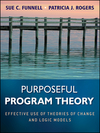 Performance Improvement Limited
Identifying, articulating and incorporating values in a program theory
Using workshops, interviews and other techniques
Sue C. Funnell
American Evaluation Association Conference 
Anaheim, Cal. November 3, 2011
[Speaker Notes: Introduction
For this demonstration I’ll be drawing Purposeful Program Theory, written by Patricia Rogers and myself but will also be providing additional material. One of the things we realized when we started to write our book: Purposeful Program Theory was that there has been limited formal documentation of methods for identifying or articulating program theories. When we did find guidance it tended to be a one size fits all approach whereas in our experience approaches to articulating program theory and the way in which one implements various approaches need to be adapted to particular situations. We also found that processes for articulating program theories sometimes give scant attention to values. 
In this session I want to situate the articulation of values within the processes of identifying a program theory and to talk about some methods for doing so: in particular different approaches to using workshops and interviews. I’ve chosen to present brief information about a range of different approaches rather than giving an in-depth presentation concerning any one approach. In giving the presentation I’ll point to some more detailed examples for those who want to follow up with the electronic versions of this paper on the AEA e library.]
So You Thought Program Theory Was All About Being Logical!
But logic is not value free
Beware internally consistent but non-inclusive PTs. Consider inclusiveness of outcomes and their definitions
Outcomes in a logic model are often ill-defined and the values are not explicit:
	Think about why they might not be explicit
Don’t performance indicators make intentions clear? 
	Beware the performance indicator trap and goal displacement!
So let’s focus on values: what’s important, not just measurable
2
[Speaker Notes: We tend to think of PT as consisting of a series of if-then propositions based on beliefs, research, ideas/hypotheses, assumptions. But a PT could be internally consistent but narrowly defined and ethically indefensible given a wider perspective on values. Logic is not value free – values have affected which outcomes you choose to consider and which are overlooked. The range of outcomes included in a PT may or may not therefore be inclusive with respect to different value positions.  Consider for example the range of different outcomes that one might expect to see if the underpinning ideology of a program was based on the welfare state compared with an ideological base focused on personal responsibility. Or consider the differences that might occur for different cultures: those that focus on the individual compared with those in which the individual is always considered as part of a family unit. The evaluator can challenge people to think about the ideological underpinnings of their program and in some cases to question their appropriateness to the context.How we define each outcome can also be more or less inclusive: inclusive definitions are typically about more than just the relatively easy to measure attributes of quantity, timeliness, cost. Inclusive definitions of outcomes will also give consideration to quality, accessibility, convenience, long term benefits, the distribution of outcomes and other social justice considerations – who are the winners and who might be the losers? Being inclusive is about including values that go beyond those of program managers and staff to include a range of other important stakeholders: intended beneficiaries; program partners, funders, others affected by the program and/or its evaluation and so on. 
Outcomes that are not explicit with respect to values: Many PT’s go little beyond a logic model; that is, a pictorial representation of a PT. Often, for purposes of parsimony and communication broad summary statements of outcomes are selected for inclusion in a logic model.  They can obscure more than they reveal. Everyone might agree in principle with the types of outcomes that typically appear in a logic diagram but come to blows when individuals start to talk about what it means for them. 
For example, equality of educational opportunity is the sort of broad-brush outcome statement that one might see in a logic diagram but as such without accompanying explanation it is not very meaningful as an outcome. Some would think of it in terms of equal test results regardless of socio-economic or other background factors such as gender while others would think of it in terms of equal educational provisions such as pupil teacher ratios, or access to science laboratories.
Why might definitions and values not be explicit? Sometimes lack of detail might be quite purposeful as in the case of programs that have complex aspects and emergent outcomes. In such cases it could be counterproductive to be too specific in advance. But sometimes not being explicit is a means of papering over differences or lack of attention to detail.
Don’t performance indicators serve the purpose of clarifying what is meant by the simple outcome statement and ensuring inclusiveness? No, this along with the push for SMART definitions of outcomes can lead us into the performance indicator trap: jumping to the measures before thinking about what’s worth measuring.  Sometimes those involved in articulating a program theory feel pressured to include only those outcomes that are easy to measure rather than what they really want to achieve.  Remember that not everything that is measurable is worth measuring and not everything that is worth measuring is measurable. The advice I give to participants in program theory articulation processes is Don’t let the measurement tail wag the program theory dog!]
How Can We Ensure That Values in a PT Are Inclusive?
There are many ways to identify a PT and ensure that the values associated with them are inclusive e.g.
Stakeholder workshops
Stakeholder interviews
Stakeholder surveys 
Feedback from program clients, critics, advocates, others
Documentation of program intentions
Reference to accepted standards and research literature
Problem analyses and their mirror images
Observing a program in action and inferring values
In this session we consider workshops and interviews
3
[Speaker Notes: Usually a combination of these various approaches and methods. In our book we discuss 3 broad approaches for identifying a program theory: articulating mental models, deductive and inductive approaches. My focus today is on workshops and interviews as a means of articulating mental models and in particular stakeholder perspectives and values.]
Workshops: The Easy Way Out?
Some decisions to be made
When to use them
How to use them in conjunction with other methods
Who should participate
In what capacity should they participate
The role of the evaluator/facilitator – getting that agreed
How to run the workshop to develop a PT
4
[Speaker Notes: Workshops are far from the easiest way out and they require good facilitation skills. Perhaps the easiest way to identify a program theory is to sit yourself in your office at your computer with whatever information you need, and have fun with the nice intellectual exercise of developing a program theory, especially if your facilitation skills and social skills aren’t crash hot. You can control the situation but you may be the only person to whom the program theory that you have constructed makes sense
Workshops are just messy and require several decisions to be made: 
1. When to use: consider why a PT is being developed and the level of interest, commitment of resources and time. Workshops are particularly useful when developing a PT that will guide the design of a program, or to clarify the PT of an existing program. They are useful when time is short (especially if one or small number of workshops is planned).	
Both workshops and interviews are good for articulating mental models that reflect and clarify what people value and understand and to generate ownership of the PT. 
Workshops bring the players together to represent the marketplace of values and ideas
Workshops may also be used to develop mutual understanding and acceptance amongst different stakeholders or to foster team building
2. Typically workshops are supported by other methods and other approaches, often iteratively. As a facilitator I always do considerable background reading and talking to key individuals before the workshops. I may start to visualise what a program theory might look like. 
3. Who to involve: the most important consideration when it comes to values and perspectives: staff, funders, intended beneficiaries, experts, critics, partners, others affected by the program. Who should be involved depends on purpose, their history with the program, availability, capacity, sensitivities and how much people are prepared to be candid in the presence of ‘outsiders’. Different types of stakeholders may be involved separately or together depending on the situation. Beneficiaries and others affected by the program are too often left out of the process. It may not be possible to get a representative group of beneficiaries involved in workshops and interviews but a PT development exercise could draw on other sources such as surveys and feedback to staff where they existed and talk to client advocacy groups. Select participants for their knowledge of and perspectives on the program, their knowledge of similar programs and the research and evaluation literature, their capacity to reflect the views or needs of others and/or the ‘political’ importance of engaging them in the process. Some may be included for purposes of inducting new staff – getting them up to speed with what the program is about. 
4. How to involve them – in what capacity: as Key Informants? Critics? Devil’s advocates? Role players? Wearing different ‘hats’ can affect how threatened people feel
5. Role of the evaluator/facilitator. Reach agreement about the extent to which you as a facilitator/evaluator will be hands – on; your reporting responsibilities etc: before, during and after a workshop. In doing so, consider ownership issues and expected outputs. 
6.How to run the workshop: for example what combination of individual and group activities should you use? and other considerations to be discussed later in this presentation. No matter what approach you use it is helpful to explain and discuss why the PT exercise is being undertaken and how it will be used. I usually tell participants that the purpose might morph over time and give them an example of such a situation. 
For example the initial purpose of developing a program theory may be to identify useful evaluation questions and relevant performance information. However the process of articulating the program theory may lead to a conclusion that it would be better to redesign the program before doing so. Other examples of purpose: health check on the program rationale; or documentation of current rationale to provide a point of reference in a highly turbulent environment. Does the program rationale continue to hold true? What are the implications for implementation?]
Some Options for Using Workshops to Develop an Outcomes Chain as Part of a Theory of Change
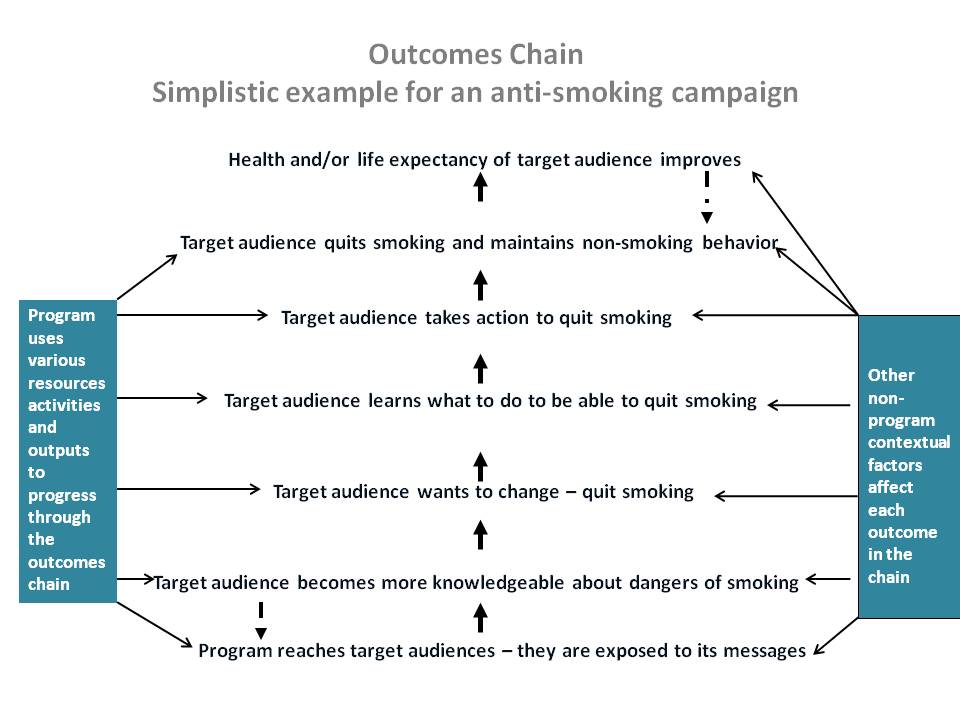 Start from scratch:
Group work
Interviews in a
  workshop context
 Individual 
 Group
Prefabricated:
By evaluator
By others
5
[Speaker Notes: Introduction to slide:
In our book we refer to a PT as having two key related components: a theory of change and a theory of action
theory of change : causal mechanisms or pathways that are thought to make the program achieve its end results, for example psychological, sociological, economic causal pathways. These are often shown as an outcomes chain, a key component of a program’s theory of change and a central component of the program theory as a whole. An example of a simple and somewhat simplistic  outcomes chain is shown in this slide.
theory of action – what the program does to activate the theory of change, including the more detailed statements about the choices that are made with respect to success criteria, and what activities and resources will be used to address the factors that will affect the successful achievement of outcomes

Different aspects of a PT may be developed in different ways. One might use one approach to identify its TOC and and another to identify its TOA.

I’ll talk first about using workshops to decide which outcomes are important and how to arrange them in a causal outcomes chain. I classify the approaches in terms of whether the workshops start from scratch to develop an outcomes chain or they work on a prefabricated outcomes chain. Both approaches have merit in different situations.]
Starting From Scratch
Your basic tools and resources:
Post-it notes, blank flip chart paper, adhesive
Background information and stimulus questions
Participants as key informants or as role players: your most important resource
6
[Speaker Notes: Background information that might be provided : 
Program documentation e.g. objectives, plans, $
Situation analysis – problem, causes, consequences
Records of actual program activities - observed and documented
Performance measures in use
Comments from program critics, clients, partners, other stakeholders
Research literature about similar programs; relevant generic theories of change and program archetypes
Results of interviews
No preparation: participants bring just their own experience and understandings

Examples of stimulus questions for drawing out program theories (from Funnell and Rogers 2011)
Can you give me an example of where this program is working really well? Why did you choose that example? What do you think is making it work well? (You can also ask about examples that are not working so well). If the answers are about program processes only and not outcomes, then extend the questions by asking why those processes are important for program clients and outcomes for clients.
How would life be better for participants or intended beneficiaries if this program worked well?
What are the current barriers to a good life for program participants? (You could explore this in relation to particular domains such as health, employment, or social participation.)
How would you see this program overcoming those barriers?
What is it about the way the program operates that would or could make life better for participants or intended beneficiaries?
What does the program currently do that helps to make it work and what not so well? 
What else needs to happen?
Who else needs to be involved, and how?
Does the program try to influence those other parties, and if so, what would you expect them to do differently?
Key informants: They are your most important resource when using workshops and interviews. Select them carefully and actively engage all of them.]
Starting from Scratch: Steps in Facilitating Group Development of An Outcomes Chain
Group(s) or individuals compile a collection of possible outcomes using agreed sources and/or stimulus questions
Put each outcome on a post-it note
Cluster the outcomes to reduce to a manageable number
Give a working label to each cluster (e.g. improved skills)
Arrange in a chain of if-then statements
Identify any feedback loops amongst the outcomes
Discuss whether the outcomes chain tells a coherent story
Determine next steps: how to write it up, display it, validate it
Adapted from Exhibit 7.2 Funnell and Rogers, 2011
7
[Speaker Notes: Introduction
If a group has no prior experience with this sort of exercise I suggest showing some examples and explaining how they are used (e.g. to develop evaluation questions). In some cases I get them to do an exercise on a simple program to get the idea of how to do it (without the emotional investment they may have in their own program). Make sure you allow some time for these scene setting explanations.

Step 1: Can be done by the group as a whole; or individuals first and then group. I generally prefer to get some individual work going first . Allow about 30 minutes. The same approach can be used if the evaluator is doing it as a desk job rather than by workshop. 
Sometimes people are more comfortable starting with what they do rather than what they are trying to achieve. Also, if the traditional 5 box input-activity-output-outcome-impact format is more familiar then start with that approach, getting participants to add items to the various boxes as a starting point.
Give particular attention to items that go into the activities box.
Then get them to convert each of the key activities into intended outcomes. For example if they nominate ‘train staff’ (an activity) ask them to convert this to an outcome such as staff who have better job skills. Use different colored post-it notes for activities and outcomes. Save the activities on different colored post-it notes for inclusion in the theory of action.
Steps 2 and 3 – how long to spend? Say 30 minutes, then break and discuss labels. However the amount of time and the process depends on the amount of resource material and the nature of the program. Programs with complicated and complex aspects will require more time than those programs that are simpler. 
Steps 3 and 4 - Can be done by groups or by facilitator as part of a report back mechanism
Step 5. As for 3 and 4 : Can be done by groups or by facilitator as part of a report back mechanism; 
Use the most immediate outcomes and the ultimate impacts as anchor points and then fill in the gaps progressively. Most immediate outcome – the first one that shows a direct effect on target group. The ultimate outcome may be beyond the direct capacity of the program to substantially influence in a measurable way but it provides the raison d’etre for the program and should be shown.
Step 6: Feedback loops – don’t over use - as far as possible avoid fully circular representations in which everything is related to everything else. Dotted lines for a few carefully selected feedback loops can help to reduce the visual congestion.]
When is Starting From Scratch a Useful Approach?
When using PT for designing a program
When a cohesive well informed group exists
or
To generate mutual understanding – group formation and cohesion
When participants have some prior understanding of PT principles and components
When the main part of the program is relatively simple and/or complicated but easily understood
For discussion of simple/complicated/complex aspects of programs refer Funnell and Rogers Chapter 5
8
Bringing a Prefabricated Outcomes Chain to a Workshop
Tools: draft outcomes chain; post-its; flipchart sheets; adhesive
Steps:
Before workshop, develop a draft outcomes chain
Write each ‘draft’ outcome at top of a flip chart page, and stick to a wall. Also provide some blank pages
Use stimulus questions to get individuals or groups to identify outcomes and later to more clearly define outcomes
Get participants to put each outcome on a post-it
Get them to locate their post-its on relevant flipchart sheets
Review the logic 
Agree to revisions to be made and who will make them
9
[Speaker Notes: Draft the outcomes chain using a variety of sources of information. Preceding preparatory work could include interviews, documents, review of literature etc. 

Putting the outcome at the top of the flip chart as a heading allows them to add comments underneath

3. Stimulus questions: e.g. if this program was working well what would you expect to see in terms of improvements in the health of target group members? Prompts: What? When? Where? How? Why? Who? You could ask them to define terms in an outcomes statement e.g. for the outcome “target group becomes more knowledgeable about the dangers of smoking” we would need to define the target group, what specifically it needs to know more about and why, a time frame for improved knowledge.

6. Discuss: Do the outcomes they have identified fit comfortably with draft outcomes? Do draft outcomes resonate with participants? Need revision?
Are there any left over? Should other outcomes be added? Does the order of the outcomes make sense?]
When is a Prefabricated TOC Useful in a Workshop?
Useful for:
Programs with many complicated and/or complex aspects and time is short (less than half a day)
Where the parties involved with the different aspects of the program have not worked together
Pitfalls: 
Facilitator dominates; imposes own model; 
Encourages compliant agreement without real understanding: let’s get out of here quickly!
Midway alternative: provide relevant generic  TOCs or outcomes chains  for archetypal programs as templates for the PT
Refer Funnell and Rogers 2011 chapters  11 and 12
10
[Speaker Notes: A ‘Whole of government’ anti drugs strategy was an example of using the prefabricated approach for a program with complicated and complex aspects where the parties had limited history of working together. This strategy included an 8 point plan with activities traversing the responsibilities 4 Federal policy departments; 3 states and various departments within them such as policing, law, education and health; and non-government agencies involved in delivery of some on-ground services. 

The initial intent was to develop a PT in order to develop an M&E framework and design evaluations and performance indicators. The PT development process gave rise to an evaluability assessment that suggested it would be better to work on improving program design and implementation  than on full scale impact evaluation.

How were workshops used? Initially, interviews were conducted with many and varied stakeholders before workshop and there was much analysis of documents, past research and performance measures. I as the Evaluator prepared a situation analysis that was discussed and agreed at the workshop before working on the outcomes chain. The draft outcomes chain that I had prepared was shown briefly at the start of activity to show what an outcomes chain might look like but then the focus was on drawing out the outcomes.

Pitfalls: These arise easily and it is important for the evaluator to be very open to change and criticism

Midway alternatives: An intermediate alternative to the prefabricated approach of providing a draft would be to provide generic outcomes chains that seem to be relevant to this program. For example if we had established through discussions that the program used a combination of incentives and educational processes then we might provide generic outcomes chains for those two approaches to stimulate thinking about what the outcomes chains for this particular program might look like. But the facilitator would need to be very confident (and check out in advance with some key informants) that she understood the components correctly and had the right generic outcomes chains. Treat the generic outcomes chains as prompts for matters that may need to be considered rather than as recipes.]
Using Interviews to Identify an Outcomes Chain
Ask a series of questions about what activities are undertaken and why
Ask a series of if-then questions starting from low level outcomes and why they need to be achieved
Starting from the ultimate outcome, ask a series of questions about what prior outcomes need to be achieved
Questions can start at the top, then go to the bottom and work up to the top
Questions can be about what success would look like at each point and why
You may need to try a variety of approaches in order to find out the entry level of the respondent’s thinking
11
[Speaker Notes: This approach can also be used in a workshop setting. Questioning will usually be guided by some prior reading that the evaluator will have done about the program but need not be. 

In relation to the first point on the slide: it is often easier to start with questions about what the program does as a point of entry to why it does it than to go straight to asking about outcomes. For some types of programs (e.g. those with a strong service delivery focus) it can be helpful to ask participants to describe a typical day in the life of the program or project.

Why e.g. Stakeholder values; policy decisions and targets, how particular attributes are important for achieving higher levels of outcomes in the chain.]
Using Interviews to Build a Theory of Change
Case example for a Youth Centre Project for young pregnant women
How might we discuss the immediate, intermediate and intended outcomes of the project?
The conversation might go something like this:
HOW WILL LIFE IMPROVE FOR THE YOUNG PREGNANT AND PARENTING WOMEN AS A RESULT OF THIS PROJECT? 
Babies will be born healthier. Children of young parents and young parents themselves will have better longer term outcomes e.g. improved health, better social and economic participation, reduced domestic violence, reduced crime.
WHAT HAS TO HAPPEN FIRST IN ORDER TO ACHIEVE THIS OUTCOME? 
We have to get young pregnant women attending ante-natal classes. Currently they don’t attend the classes at the hospital. We are aiming to reach around 80 young women in the 14 to 20 years age group.
IF THEY ATTEND THE CLASSES HOW WILL THAT HELP THEM?
They will have better informed and more positive pregnancy experiences. They will feel supported and less isolated and will become more confident in their own decisions and will be confident to ask for assistance. They also need to be networked to those sources of assistance
WHY IS IT IMPORTANT THAT THEIR PREGNANCIES BE WELL INFORMED & POSITIVE? 
Because they are more likely to behave during pregnancy in ways that make their pregnancies safer and that may result in healthier babies. Also they are more likely to give proper care to their babies after birth
WHAT ELSE HAS TO HAPPEN IN ORDER FOR THE LONGER TERM OUTCOMES (IMPROVED HEALTH, BETTER SOCIAL PARTICIPATION ETC) TO OCCUR?
They need to have ongoing support in the community and they need to be connected to other services. 
To ensure that those connections occur, we need to have partnerships with relevant services and businesses throughout the community.
But we also see it as important that they start to take the initiative in developing their own support networks. We hope that they will establish their own post natal support groups. We can give them some assistance but it would largely be their own initiative .
12
[Speaker Notes: This  example shows the questions and answers from interviews with a community center working with pregnant teens who had become alienated from the hospital system and were not getting the prenatal education and care that they needed. Program management and staff as well as key stakeholders such as young pregnant women and young parents were involved in the interviews and discussions. This is an example of a questioning technique that starts at the top then goes to the bottom and works back up to the top through a series of intermediate outcomes. 

You will see that in this case the project manager’s answer to the first question was pitched at the level of ultimate outcomes such as healthier babies and flow on effects. Had the answer been in terms of an intermediate outcome (e.g. more positive pregnancy experiences, more appropriate post natal behavior) then the questioning technique could explore where those intermediate outcomes might lead.

Questions in this example are truncated for purposes of succinct presentation in the slide. In real life I took a less formal more conversational approach, that was less threatening in order to encourage candor and avoid defensive reactions. You need to avoid the impression you are testing program managers, staff and others. Adopt a conversational tone and stress that the answers to many of the questions might seem obvious but you don’t want to jump to conclusions. I ask them to assume I know nothing.


I am usually taking notes or recording discussion as I go. I may be writing on post-its or cards and then arranging them with the project team if time permits or running past them my naive impressions of the program’s theory of change.]
How could we use an outcomes chain to show this discussion?
Groups and services in the community (health, retail, Job Network, education, media etc) become more aware of the needs and circumstances of young pregnant women and enter into partnerships (formal and informal) with the Youth Centre; networking
[Speaker Notes: The information from this example gave rise to an outcomes chain that I put together in written form after the interviews and returned to the interviewees as a draft for comment.]
Some Methods for Identifying a Theory of Action
For identifying a theory of action:
Observing it in action
Interviews
Idea writing workshops
Rubric frameworks
Role plays
Reference to research literature and accepted standards
Social justice analyses: winners and losers
14
[Speaker Notes: Introduction
My focus so far has been on outcomes chains. I think of these as the centrepiece of a program theory and its theory of change. The theory of action can be thought of in terms of what the program does to activate the theory of change.

Theory of action: in particular this includes the choices that have been made in relation to priorities and success criteria for each outcome, and what the program does  - its resources, activities and outputs - to address those factors that will affect successful achievement of each outcome. Some of these factors may be largely within the control of the program (e.g. the quality of service delivery) and some may be about the context within which the program operates that affect how it functions and what outcomes it can achieve. 

Several approaches can be used to identify a theory of action. Observing it in action is the most obvious of these. My presentation today focuses on interviews, idea writing workshops, rubrics and role plays. Most of these approaches are equally useful for identifying outcomes chains.]
Interviews
Interviews can focus on:
what success would look like for each of the outcomes 
factors that will affect  achievement of each outcome:
Program factors
Non-program contextual factors
What the program does to address these factors
Why the program chose particular approaches, given alternative ways to address these factors
General points – issues that arise e.g. sustainability; addressing the needs of different demographics
15
[Speaker Notes: Once you have an outcomes chain you can ask questions about success criteria and factors that will affect success, in relation to each outcome in the chain. 

Remember: 
It is important to identify not just program activities but to develop an understanding of the program’s context and the factors that may affect success. This is about surfacing, discussing and understanding the assumptions that underpin the program.

Analysis of context should inform the choice of activities to achieve outcomes and enable judgements to be made about whether the right choices have been made.
 
Identification of external factors may suggest modifications to project activities and has implications for measuring success.]
Using Interviews to Identify a Theory of Action
Case example for a Youth Centre Project for young pregnant women 
OUTCOME 2: HOW WILL THE PROJECT ENSURE THAT ANTENATAL SERVICES PROVIDED TO THE YOUNG WOMEN ARE MORE APPROPRIATE TO THEIR NEEDS; THAT THEY HAVE MORE POSITIVE PREGNANCY EXPERIENCES AND THAT THEY HAVE CONFIDENCE TO SEEK ASSISTANCE?
We have set up a steering group of the young people to help us develop the ante-natal program. They are creating an informal and fun physical environment in which they feel comfortable. This is important because we have found out that one of the reasons they don’t like and don’t attend the hospital classes is that they are seen as too formal. 
Also we use small groups, simple language and try to be non-judgmental in our approach. We use talented facilitators (who know when to shut-up) and have chosen a sympathetic midwife to work with these young women. Once again, we have adopted this approach on the basis of feedback that the hospital groups are too large and intimidating, that they use middle class language and assume a high level of literacy; and that their values are middle class and judgmental in relation to younger parents. 
BUT DO YOU EXPECT TO RUN THESE ALTERNATIVE CLASSES FOREVER? AND IF SO HOW WILL YOU SUPPORT THEM? 
No, we have funding only for 8 groups of 10 women. So we are working with the hospital to try to educate them about better ways to address the needs of this group. We invite their staff to attend some sessions. But it is going to take some time (longer than our project) to change hospital attitudes and practices. For example they are very committed to breast feeding and so they provide next to no advice about bottle feeding. But we know that many of these young mothers prefer to bottle feed and it is very difficult to change their ways. So they go home from hospital without any knowledge of how to make formula milk and sterilize bottles. This can have direct health consequences for their babies.
WHAT ELSE DO YOU DO TO HELP THESE YOUNG WOMEN TO DEVELOP CONFIDENCE TO SEEK ASSISTANCE?
We have been developing various partnerships to try to generate community sympathy and support in very practical ways for these young women e.g. with J and J for formula and wipes, the local coffee shop for providing a friendly meeting place, Woolies for assistance with lunches and transport to the Centre.
IS THERE ANYTHING ELSE YOU CAN THINK OF THAT MIGHT HELP OR HINDER THE ACHIEVEMENT OF MORE POSITIVE PREGNANCIES?
Well the success of the project depends very much on establishing good rapport between the staff at the centre, the midwife, the child health nurse and the young women, so if we have staff turnover this could be a problem. We are making every effort to ensure that we have some continuity throughout.
16
[Speaker Notes: Here we have an example of the use of interview questions in relation to one of the outcomes in the outcome chain for young parenting center. It is provided for you to look at in detail later if you are interested.

The information coming from these interviews was used to develop a 4 column format to present the PT: 
outcomes chain (with success criteria embedded), 
program factors that would affect achievement of outcomes, 
contextual factors that would affect achievement of outcomes, and 
what the program does to address the various factors identified]
Idea-writing Workshops for Program Theory
A group method for developing ideas and exploring their meaning
Program Theory applications:
For identifying and reaching agreement about success criteria and standards
For identifying factors that may affect success
Especially useful when:
Developing a PT as part of designing a program
Critiquing an existing  program theory, program design or program implementation
Identifying  values and beliefs about what works and assumptions
Advantages: engages both individuals and groups and overcomes some problems of using either alone
17
[Speaker Notes: Advantages over some other forms of group work: encourage individual participation and reduce dominance of individuals]
How is An Idea-writing Workshop Conducted?
Have groups of about 4 people
Usually several worksheets (say 4):  a stimulus question is developed for each worksheet. 
Each worksheet has 2 columns:
Initial ideas
Comments on ideas
3 step process:
1. each person provides initial ideas on one worksheet (say, 5 minutes)
2. each person selects a worksheet with recorded ideas; reads ideas and add reactions to comments column; adds own ideas and passes to next person (say, 20 minutes)
3. facilitated group discussion; distillation of ideas (10-20 minutes)
18
[Speaker Notes: Groups of 4: somewhat arbitrary but is a useful number for getting a range of ideas without getting to the point of diminishing returns. It can be helpful to have people representing diverse perspectives in each group.

If there are several small groups then it is useful for each group to discuss and summarise and then bring groups together.

Example of use of Idea writing workshops. 
Idea writing was used to develop agreement about what constitutes success with respect to service delivery and policy frameworks for a program to support families affected by illicit drugs. Various stakeholders were involved from operational to policy levels and client advocacy groups. The outputs from this workshop were used to develop evaluation questions and criteria.

Stimulus questions and worksheets that were used for the idea writing workshop for this program were:
What constitutes good practice in terms of how services work with families affected by illicit drugs?
What constitutes good practice in terms of providing a policy and systems context that supports working with families that affected by illicit drugs?
What are the barriers to working well with families affected by illicit drugs?
What are the barriers to having policies and systems that support effective work with families that are affected by illicit drugs?]
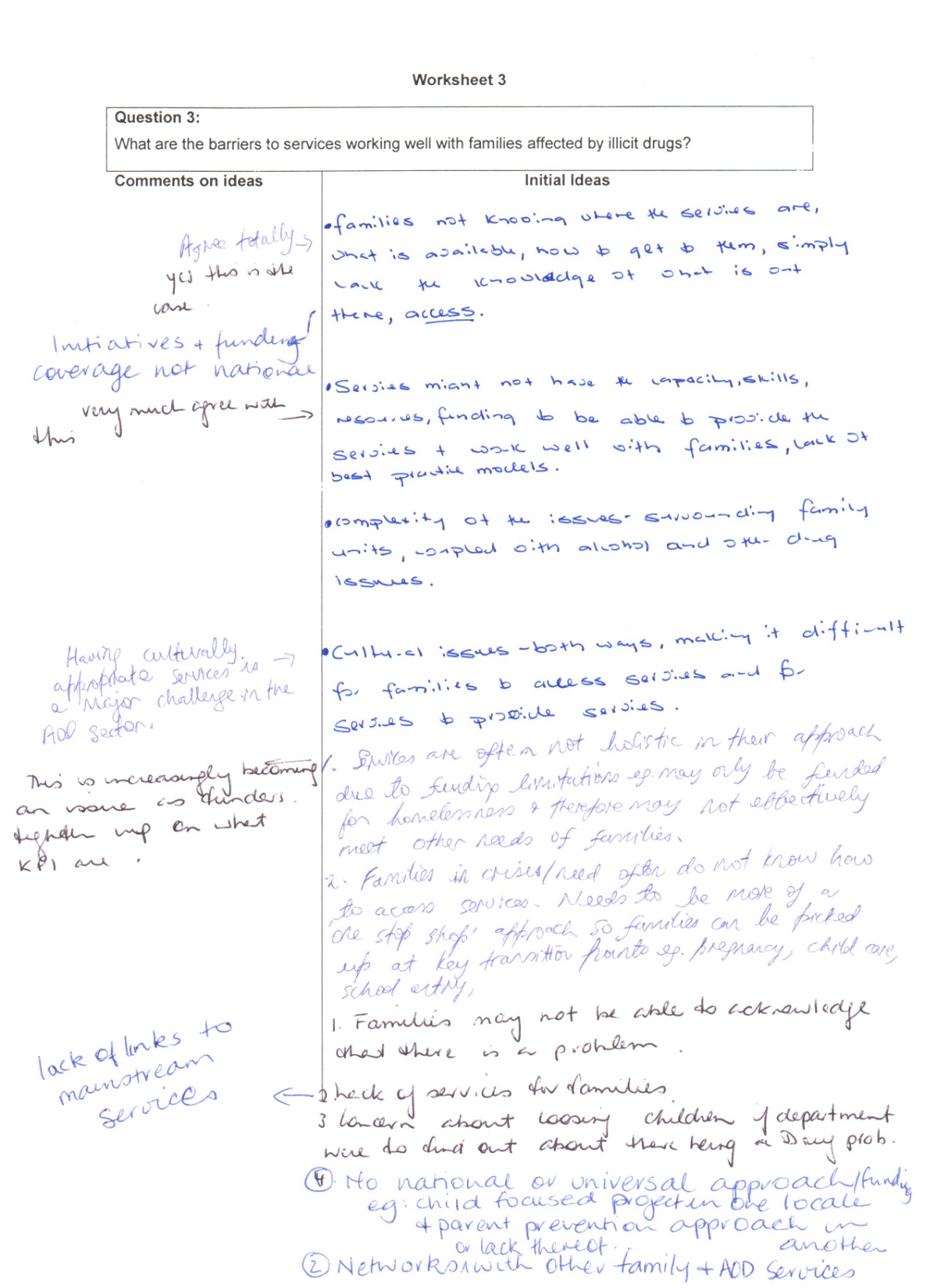 19
[Speaker Notes: Here we have one of the worksheets from one of the groups in the idea writing workshops for one of the stimulus questions. On the right hand side we have the original suggestions coming from the various participants and the left hand side shows the progressive addition of comments on each other’s suggestions. Some of these express agreement e.g. the comments about cultural appropriateness; some provide qualification or amplification e.g. the comments about access to services.

Examples of what came out of it: 
It generated agreement about guiding principles for the projects funded by the program. These ideas were then classified under such headings as “Holistic approaches to service delivery”, “service accessibility, responsiveness and other features”, “service capability”, and “recognition of local and family needs”. Here is an example of ideas classified as being about holistic approaches:

Holistic approaches:
Networked with other services  including links to mainstream services and other Alcohol and Other Drugs (AOD) services
Address needs of both the family and individuals (not just drug users) – focus on family connectedness and keeping the family together
Recognise the need to address a range of issues not just D and A e.g.  mental health, homelessness
Have a mixture of types of service available ranging from early intervention to crisis care – education, support, brokerage, respite. If services are not directly available then staff need to be both able and willing to refer to other appropriate services and have others on call
D and A services need to incorporate family approaches as well as D and A treatment and conversely mainstream family services need to incorporate D and A and mental health approaches

These agreed principles were then incorporated in the program theory and used as reference points against which to compare each project in the program (using surveys, site visits and interviews, document analysis) and to evaluate the program and policy as a whole. Information from the idea writing workshop was supplemented by lessons about best practice from the research literature. The evaluation also tested the applicability of the principles in the different settings experienced by the various projects.]
Using the Rubric Approach as a Template for Identifying Success Criteria
Rubrics typically show different levels or stages of performance around an attribute or cluster of attributes
Rubric concepts can be used to guide discussion about:
Aspects of performance that are important
Levels of performance graded in terms of:
Quality and quantity of performance and/or
Expected stages of development: progression
The rubric approach allows some selection of aspects of performance that are important for different stakeholders
20
[Speaker Notes: Rubric concept: different levels of performance around an attribute or cluster of attributes. The application of the rubric could include multiple cut-off for progression from one level to the next or accept compensatory approaches perhaps addressing most items very well and a few not so well or not relevant to a particular situation. Rubrics may have some aspects in common with the concepts used in goal attainment scaling and global assessment scales.

Different aspects may be important to different stakeholders according to values, context and relative to baseline position. 

I sometimes find it useful to introduce the concept with the following cartoon slide built around the metaphor of evolution from weakling to superman.]
Performance Appraisal: Attributes & Standards
What are the common attributes at each level?
21
Goal 2: Through LearnScope, teams learn about educational design for flexible delivery incorporating use of technologies, 
apply what they have learnt, and continue to learn based on their experience with application.
22
[Speaker Notes: In 2001, when use of technology in vocational colleges for pedagogical purposes was relatively new, I used the rubric approach to develop the program theory for a 3 year program to foster the take-up and improved pedagogical use of technology in Vocational education colleges. Policy people, program managers and a selection of funded projects identified 5 interrelated goals and descriptors at 6 different levels in a preparatory workshop when we were establishing the program logic for purposes of designing and conducting a longitudinal evaluation. 

The example I have provided as a rubric table relates to one of the 5 goals. Each goal had a series of descriptors ranging from minimal or early levels of performance through to ‘optimal’ /further developed performance. Indicators and project specific examples came in part from the workshop and then subsequently as part of the longitudinal study. Some progression was cyclical rather than unidirectional. However in essence, stages 1 and 2 could be characterised as being about ‘learning to crawl’, stages 3 and 4 about ‘learning to walk’, and stages 5 and 6 as about ‘learning to run’ in relation to the incorporation of technology into pedagogy. 

In this evaluation, 26 project teams self rated their progress through a workshop that either I or my colleague facilitated on three different occasions over a 2.5 year period in relation to each of the 5 goals. Each funded project identified the areas that were most important to it taking into consideration the specific nature of their project, their starting position and other contextual factors. On the second and third occasions they also considered the role of their project in moving them along the pathway: Major? Minor? No role? 

Each project received its own progress report on three occasions as well as the aggregate report across all projects.]
Role Plays: When Are They Useful?
When you can’t involve/access all important stakeholders to find out what is important to them
Can defuse emotions and conflicts; add some humor; can be a good icebreaker
Can overcome reticence due to power imbalances in a group – a projection technique
Also useful for checking that outcomes chains include unintended outcomes and byproducts
23
[Speaker Notes: Stakeholders can also contribute through role playing: imagining how it may feel to be in a particular role or situation with respect to the program. Example: Role play was used to identify the success criteria that were important to different stakeholders for a program to set up a large scale soup kitchen: nutritionists, intended users, neighbors, local hospital and local police station, the restaurants and others that were contributing food and the cheap takeaway food stores near by. In the report back phase, some participants chose to role play using interactive drama or comedy while others took a more direct approach with each role player reporting on behalf of the role they were representing.

This approach can be useful when it is not possible to have direct contact with some stakeholders, when participants receive feedback from those stakeholders directly or indirectly and when power dynamics might be at play in a workshop setting that might make it uncomfortable for participants to express first hand views. Role playing can be used as a projection technique (I have a friend who thinks that....) to remove the focus from the messenger to the message.]
Tools and Tips for Recording Workshop Discussions
Post-its and butchers paper
Magic walls: shower curtains sprayed with adhesive
Tip: remember to number and photograph; use good adhesive
Collecting worksheets 
Tip: individuals to record names to enable later clarification
Recording discussions on whiteboards
Tip: arrange for electronic whiteboard if possible and check that printing works
Software e.g. Visio; Inspiration; Doview.
Tip: If using in a workshop, ensure group engagement; ensure you are a fluent user
Layouts: pipeline models; outcomes chains; PT matrix; 3 column approach; realist matrices
Tip: Think about what layout you will use, prepare worksheets as needed but be flexible
24
[Speaker Notes: Possible layouts:
May record resources, activities, outputs in separate lists or boxes e.g. in a pipeline model
Within an outcomes chain, may be against headings such as immediate, intermediate, final results; 
Program theory matrix approach
3 column approach for each outcome:
- attributes/success criteria
- program factors 
non program contextual factors that affect the outcome
Realist matrix approach – context-mechanism-outcome

Examples of each of the above in Funnell and Rogers, 2011]
Risks and Challenges of Workshops and Interviews
Too little ownership by participants. Some sources:
Lack of understanding of purpose of doing PT
PT development fatigue
Participants not suited to PT thinking: don’t get it!
Facilitator  or other dominance
Participants change over a series of workshops
Too much ownership : IKEA effect
Confusion about what the ‘theorand’ is. Real? Ideal? Current? Historic?
Chaos – lots of ideas but no way to pull them together; too many agenda
Conflict: managing it and sometimes deliberately creating it
Reluctance to disclose
25
[Speaker Notes: 1. Too little ownership: PT development fatigue, facilitator  or other dominance; changing participants; cognitive comfort zone
Ensure purpose of workshop and intended use of PT is clear and that there is leadership support
Make efficient use of group time – long enough meetings to make progress but not so long that participants tune out
Choose participants carefully and replace if needed; make sure that participants are comfortable with the story the program theory tells. Get them to tell it in their own words.
Keep a watch on dominance and try to be as inclusive as possible; keep reality checking with the group. Be open to suggested changes. Explain your reasoning but don’t be overly defensive.
Bring new participants up to speed outside the meeting if possible to minimise going over the same ground. However some repetition can be useful for other participants to get them back on task as long as it is not too much.

2. Too much ownership – the IKEA effect: people place a higher value on something they have built themselves
Bring in an outside critic
Apply internal validity and external validation criteria to reviewing a program theory. Refer chapter 10 on critiquing a program theory in Funnell and Rogers 
Encourage development of possible negative program theories: what happens when it all goes pear shaped?

3. Confusion about the theorand and the purpose of developing the PT: What’s the theory about : program in action? Preferred – ideal, imagined, future? Historic? Current? It is easy to slip around amongst the different types. This can lead to confusion and reminders may be needed.

4. Chaos Set up separate groups then look for linkages; consider the use of parallel outcomes chains

5. Conflict: creating and managing it
Consider whether it is useful to actively encourage divergence and whether that is a prelude to having alternative theories or an amalgam of theories
Avoid vanilla flavored convergence
Allow and test parallel alternative models
Apply negotiation and rethinking processes – enlightenment function of PT development
Where conflict or simply being on different pages is too divisive or counterproductive, interviews may be more useful than workshops: evaluator mediates.

6. Reluctance to disclose: Be aware of and try to understand the sources and respond appropriately.]
Some Sources of Reluctance to Disclose
Don’t air the dirty linen
The emperor’s new clothes – dressing it up
Don’t mention the war
The professional knows best
The elephant in the room
Talking up the potential
Power relationships
Cultural discomfort and personal chemistry
Feeling threatened may underpin several of the above: 
so question sensitively
26
[Speaker Notes: Final words: workshops and interviews are people centred in their approach. Tread lightly but firmly and respect different value positions.]
Resources
Sue C. Funnell and Patricia J. Rogers (2011) Purposeful Program Theory: Effective Use of  Theories of Change and Logic Models, San Francisco: John Wiley/Jossey-Bass
Lisa Wyatt Knowlton and Cynthia C. Phillips (2009)
	The Logic Model guidebook: Better strategies for great results, Los Angeles: Sage 
Idea writing workshops: Refer: Carl M Moore in Group techniques for Idea Building,  2nd edition. Applied Social Research Methods Series Volume 9. Sage, Thousand Oaks CA
Contact details for presenter: funn@bigpond.com
27
Thank you!
28